Školský rok 2014 - 2015
Úspechy študentov školy2014-2015
ŠTUDENTI DOPRAVNEJ PRIEMYSLOVKY VYHRALI PODNIKATEĽSKÝ NÁPAD ROKA
     
     Študenti III.C pod vedením Ing. Zuzany Kudláčovej získali 1. miesto na Súťaži podnikateľských nápadov, produktov a služieb študentských firiem z celého Slovenska pod záštitou prezidenta SR Andreja Kisku v kategórii Podnikateľský nápad. Svoj nápad predstavili osobne i ministrovi školstva, vedy,výskumu a telesnej kultúry Jurajovi Draxlerovi.
Úspechy študentov školy2014-2015
ŠTUDENTI  III.C  VYHRALI PODNIKATEĽSKÝ NÁPAD ROKA
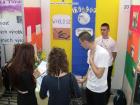 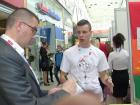 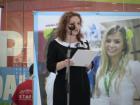 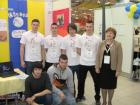 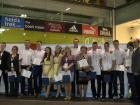 Úspechy študentov školy2014-2015
ŠTUDENT DOPRAVNEJ PRIEMYSLOVKY ZÍSKAL CENU SYGA 2015
     Adam Bodiš –III.EB získal  hlavnú cenu súťaže SYGA (Siemens YoungGeneration Award) 2015 v kategórii Rail Automation. Výsledky súťaže mladých elektrotechnikov vyhlásil organizátor, spoločnosť Siemens, 17. apríla na pôde Technickej univerzity v Košiciach. Súťaž Siemens YoungGeneration Award (SYGA) je určená žiakom stredných odborných škôl s elektrotechnickým zameraním. Cieľom súťaže SYGA je dať študentom možnosť pripraviť sa na podmienky praxe, ktoré ich čakajú po opustení školy.
Úspechy študentov školy2014-2015
ADAM BODIŠ –III.EB- ZÍSKAL CENU SYGA 2015
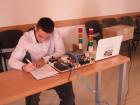 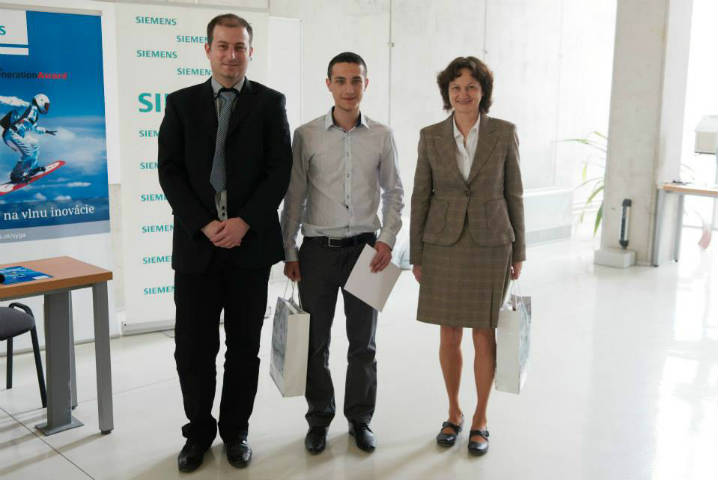 Úspechy študentov školy2014-2015
DOPRAVNÁ PRIEMYSLOVKA MÁ UNIKÁTNE 3D TABLO
IV.C zaujala originálnym 3D tablom, 
nápad Ing. Eliáša
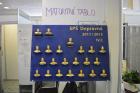 Úspechy študentov školy2014-2015
V celoštátnom kole SOČ úspešne reprezentovali školu :
Adam Žalud, Ján Škvarka – IV.C
Adam Lukačovič, Pavol Čelár , Adrián Vyskoč, Miloš Rapant– IV.EB
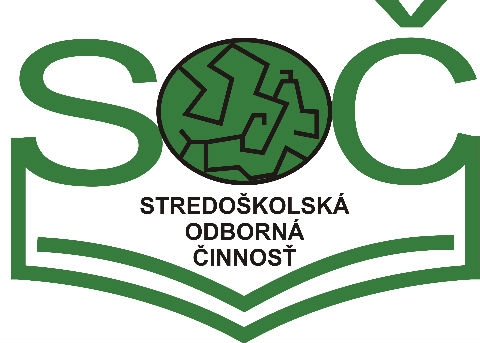 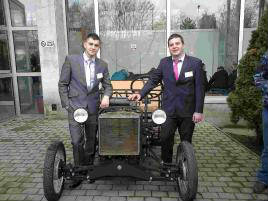 Zaujímavé akcie SPŠD Trnava
Jazyková škola v Londýne a vo Viedni
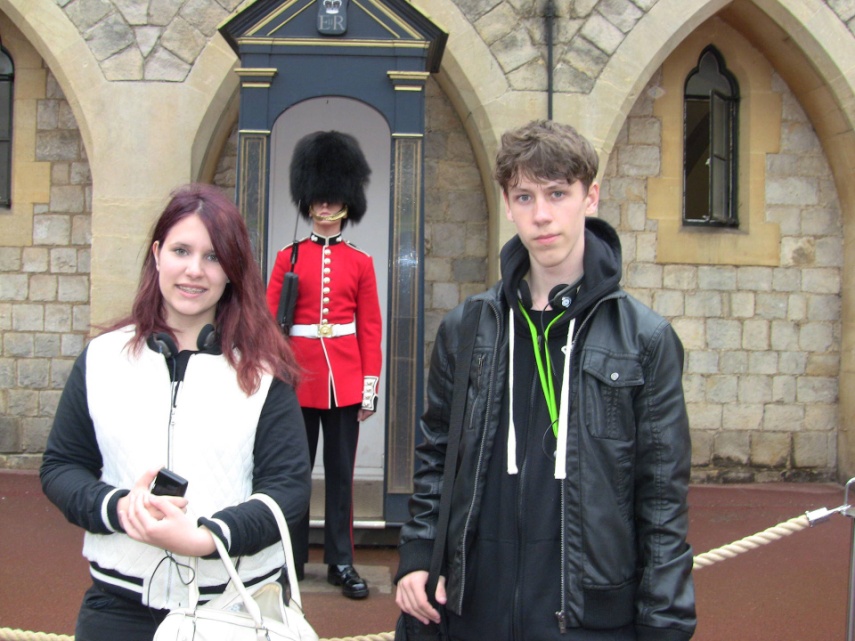 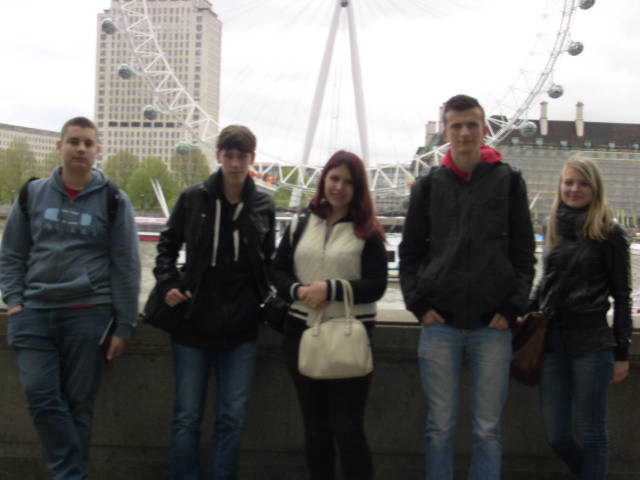 KOČAZ a exkurzia
III.D a III.T – Vysoké Tatry
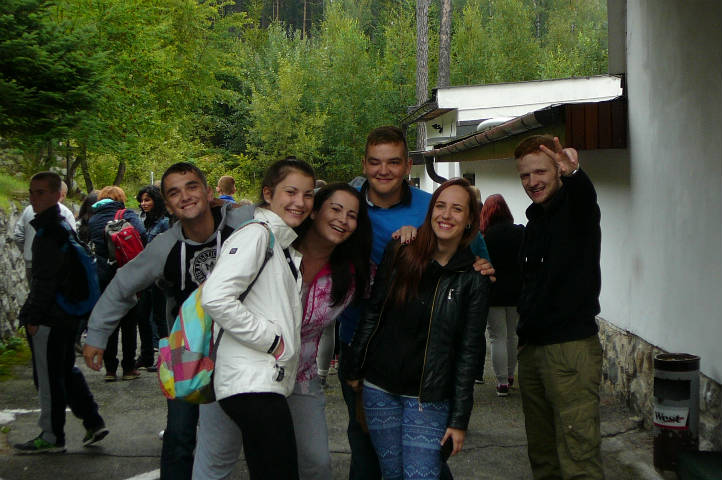 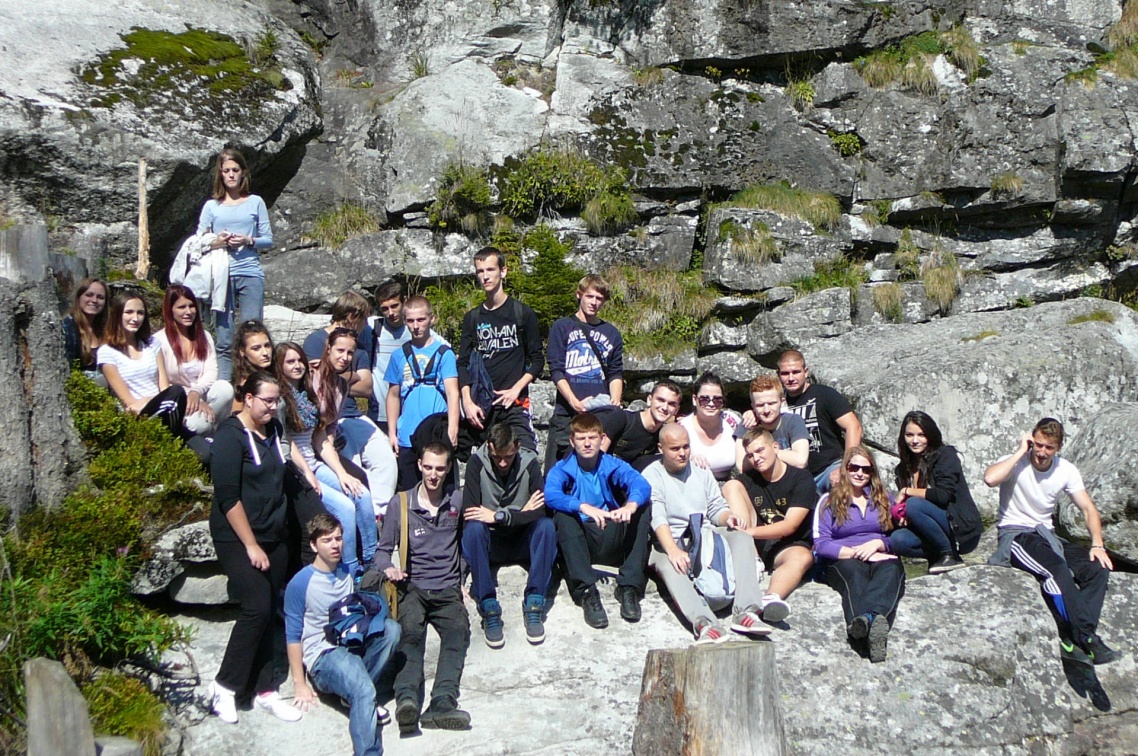 KOČAZ a exkurzia
III.C a II.C – Terchová
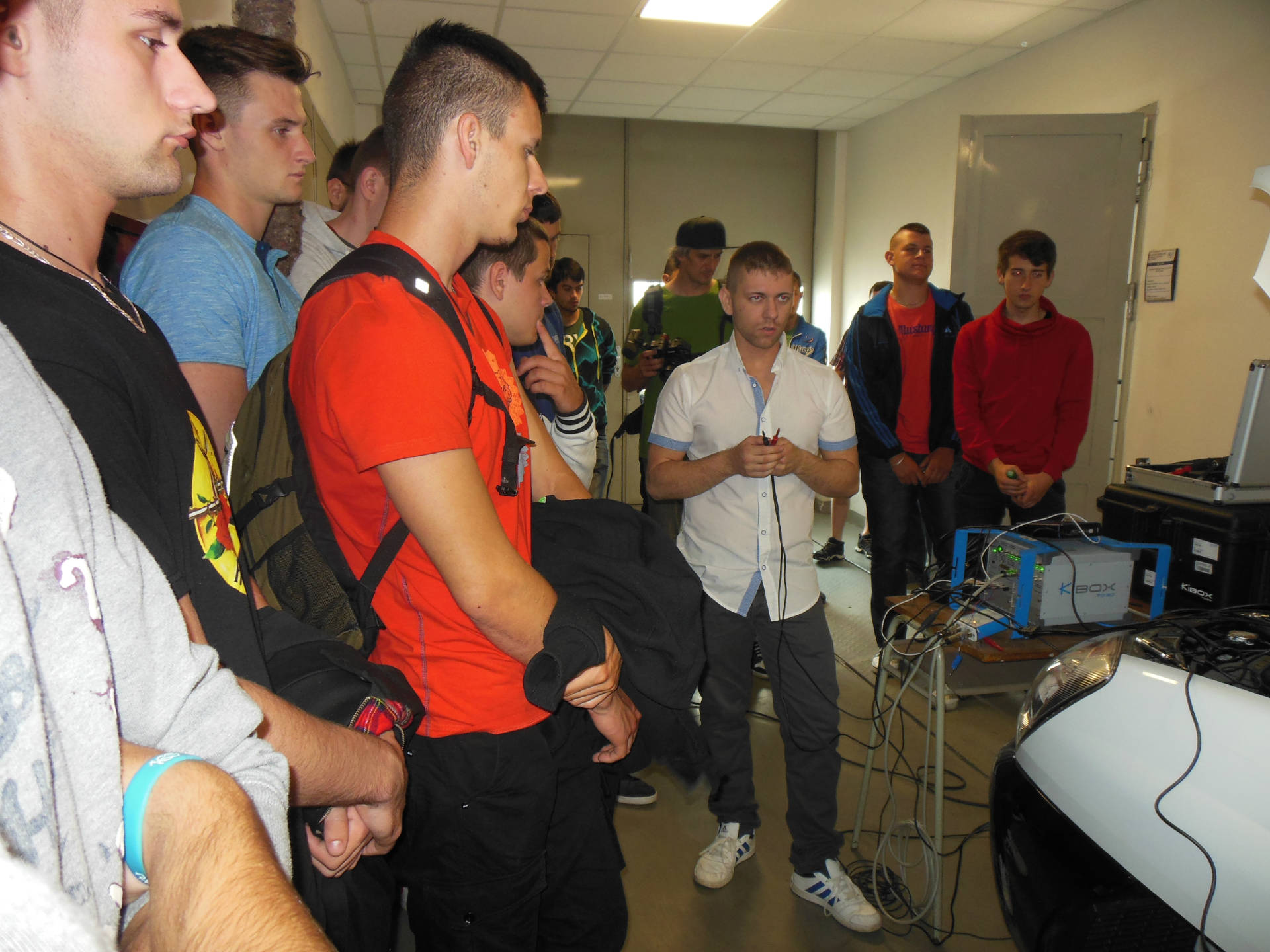 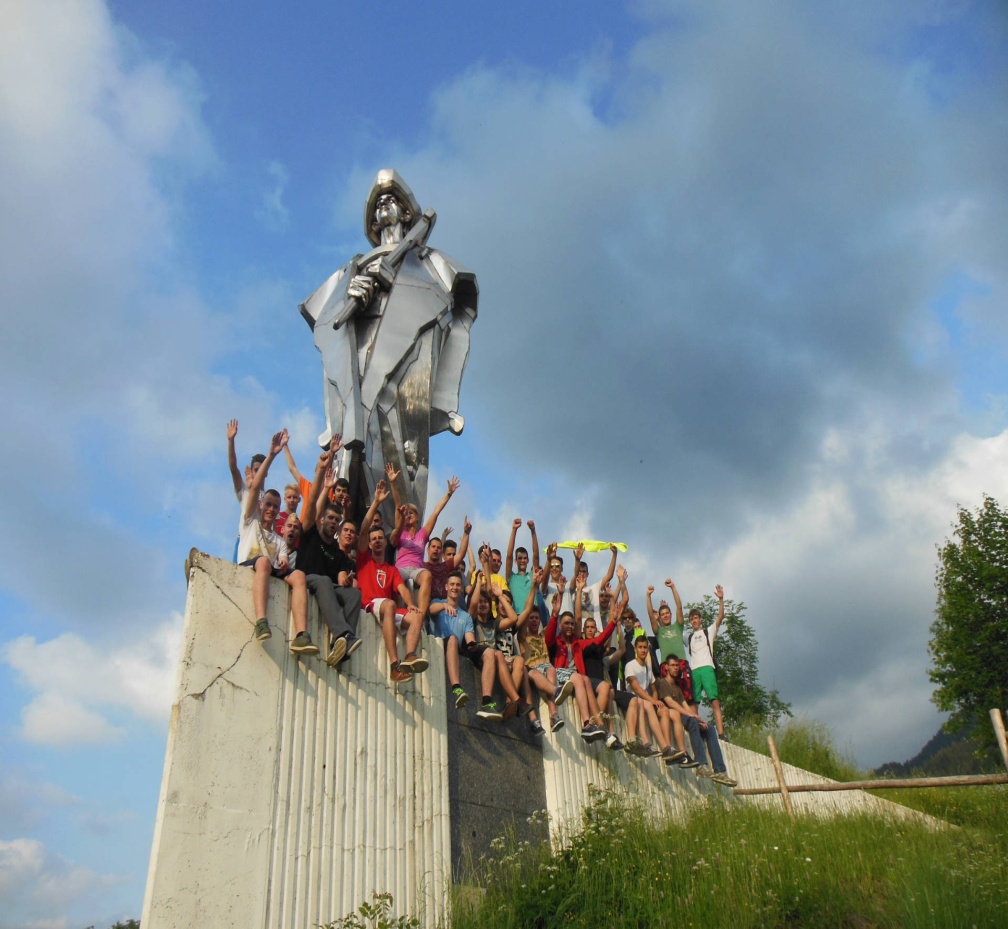 KOČAZ a exkurzia
III.EA,III.EB.II.EA a II.EB – Liptovský Hrádok
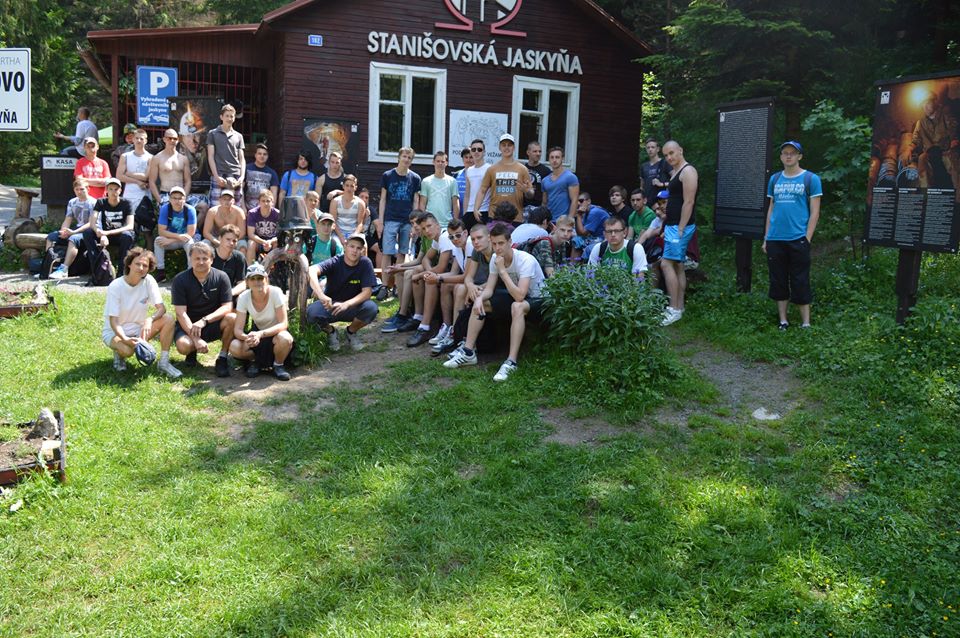 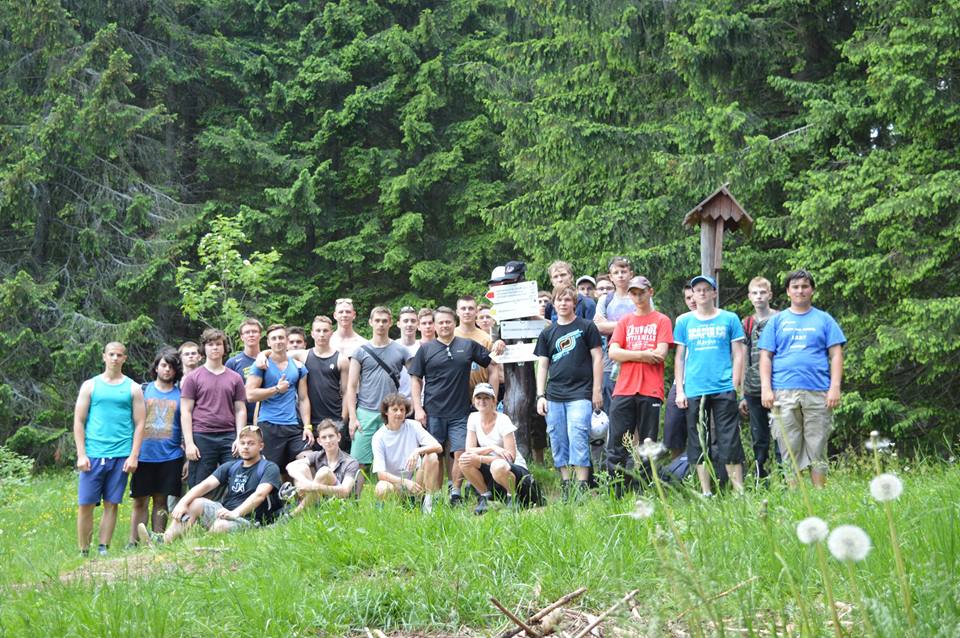 Inno Trans Berlín
IV.EA, IV.EB v Siemense Viedeň
Mikuláš so IV.T
Predvianočná Viedeň
Vianočný futbalový turnaj – víťaz III.D
Exkurzia II.C, III.C Volkswagen
Exkurzia IV.EA,IV.EB Žilina
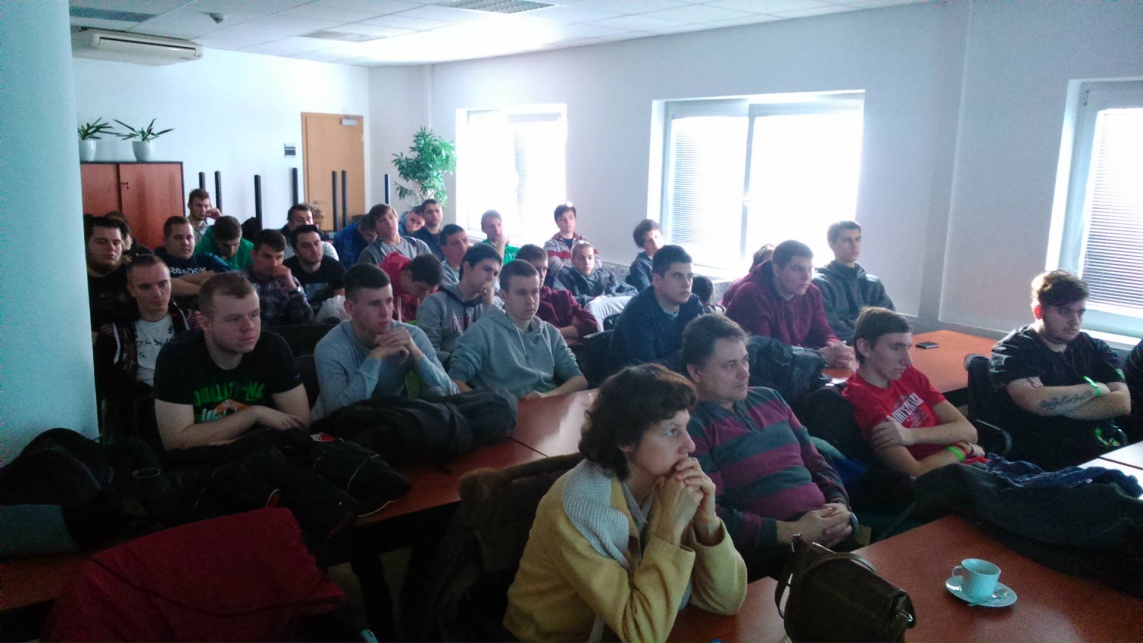 Projekt globálneho podnikania III.C a III.EB
Mladý tvorca Nitra